Our world
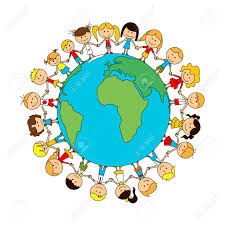 Literacy –                                    Labels, lists, captions, and recounts.                              Non Fiction:                            The Big Book of the Blue                   Fiction:                                 That rabbit belongs to Emily Brown     At the beach                                      Dougal’s deep sea diary                                Sally and the Limpet                        Dear Greenpeace                                 Poetry:                                   A first book of the sea.                                                
                                                                     Plan sentences aloud before writing.
Finger spaces. 
Full stops and capital letters.
Labels, lists and signs.
Re-tell a story.
RE                                   Caring for others      Look at stories from other religions and faiths. Look at how to care for and look after others.
Art and DT                Tortoise sewing           Pebble painting           Jelly fish                   Shark pictures              Sea collages                Salt dough star fish
Numeracy                        Weeks 1-4: Place value            Count to 10 forwards and backwards from any given number.  Count, read and write numerals to 10.                                                    Identify one more and one less.             Identify and represent numbers using objects and pictorial representations including the number line, equal to, more than, less than, most, least.                       Weeks 5 -7: Addition and subtraction.                           Represent and use number bond facts including subtraction.              Read, write and interpret mathematical statements involving addition, subtraction and equals signs.                                                Add and subtract one digit numbers including zero.                                  Solve one step problems that involve addition and subtraction using concrete objects and pictorial representations and missing number problems.
Topic What makes the world go round?            Explore the different seas. Where are they? What are they called? Are they hot or cold? Who lives where?                                                                                   Animal habitats. Great Barrier Reef, migration, does anything live in the Arctic?                                                      Climate change What is happening to our oceans?  Plastic polution
PSHCE
Politeness and courtesy.
Friendships
ICT Computer skills      How to:                    use a track pad/mouse      turn on and off                open new windows         save files
Science
Week one: Ourselves.                                                                                                           Week two: Look at our bodies                                                                                                  Week three: What can we hear?                                                                                                 Week four-six: Senses
Music                    Rhythm and pulse
PE
Invasion games.
Ball skills.